Как начиналась галерея
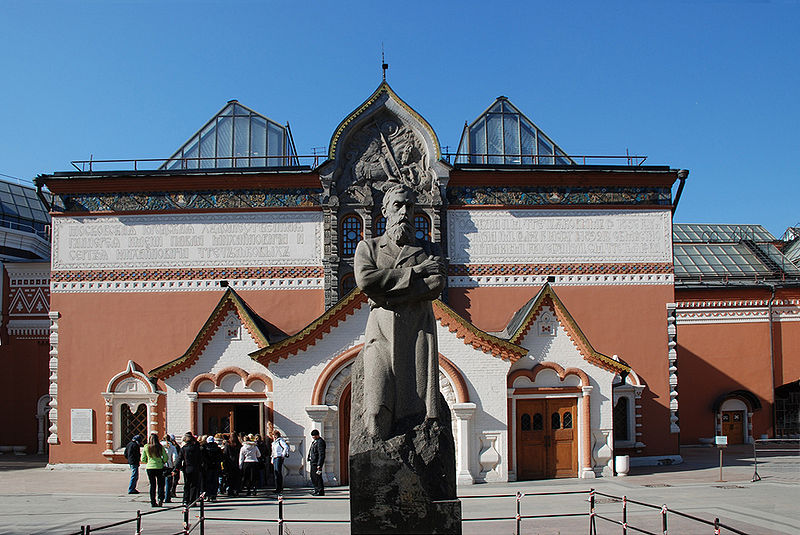 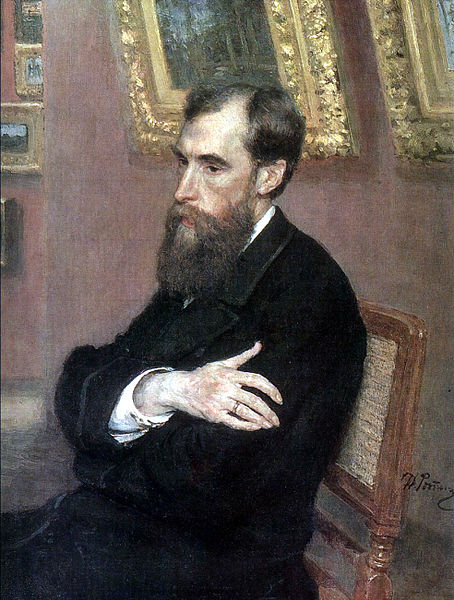 И. Репин. Портрет 
П. М. Третьякова
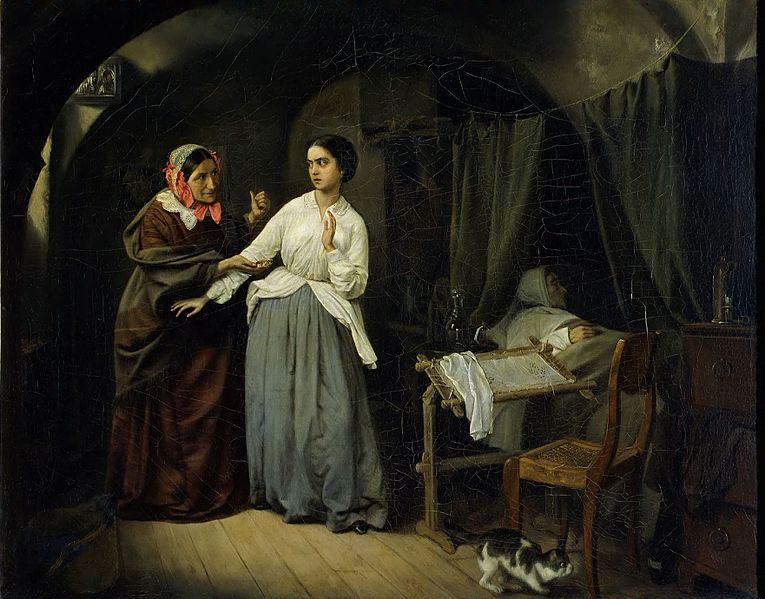 Н. Г. Шильдер «Искушение»
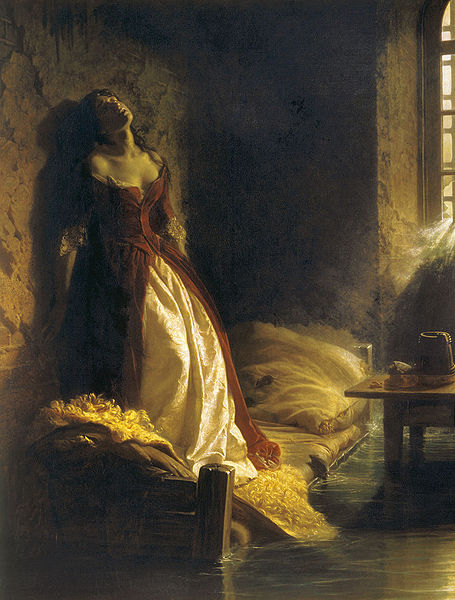 К. Д. Флавицкий. «Княжна Тараканова»
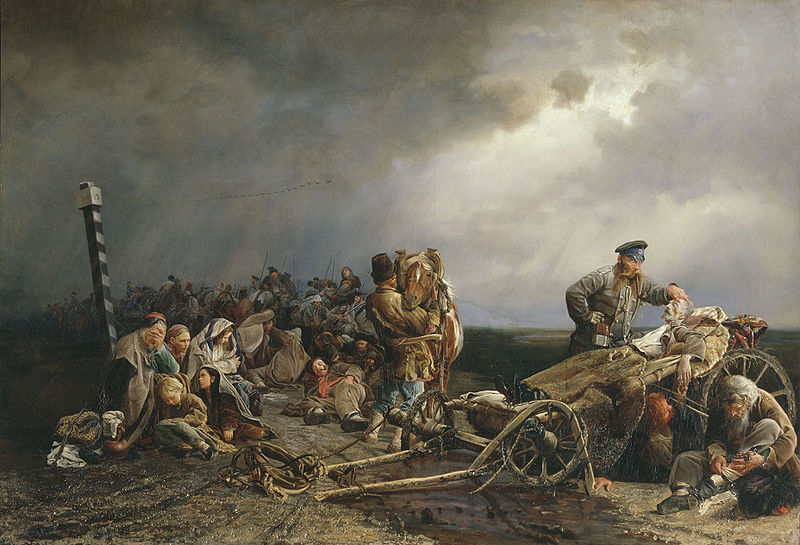 В. И. Якоби «Привал арестантов»
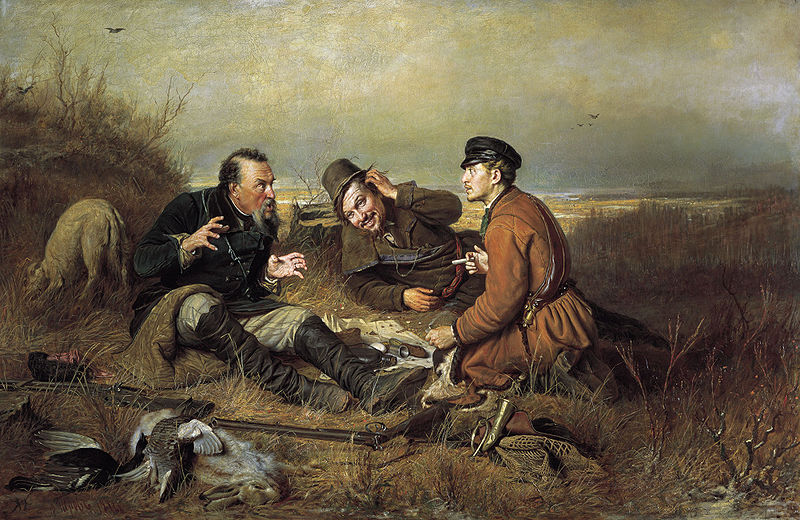 В. Г. Перов «Охотники на привале»
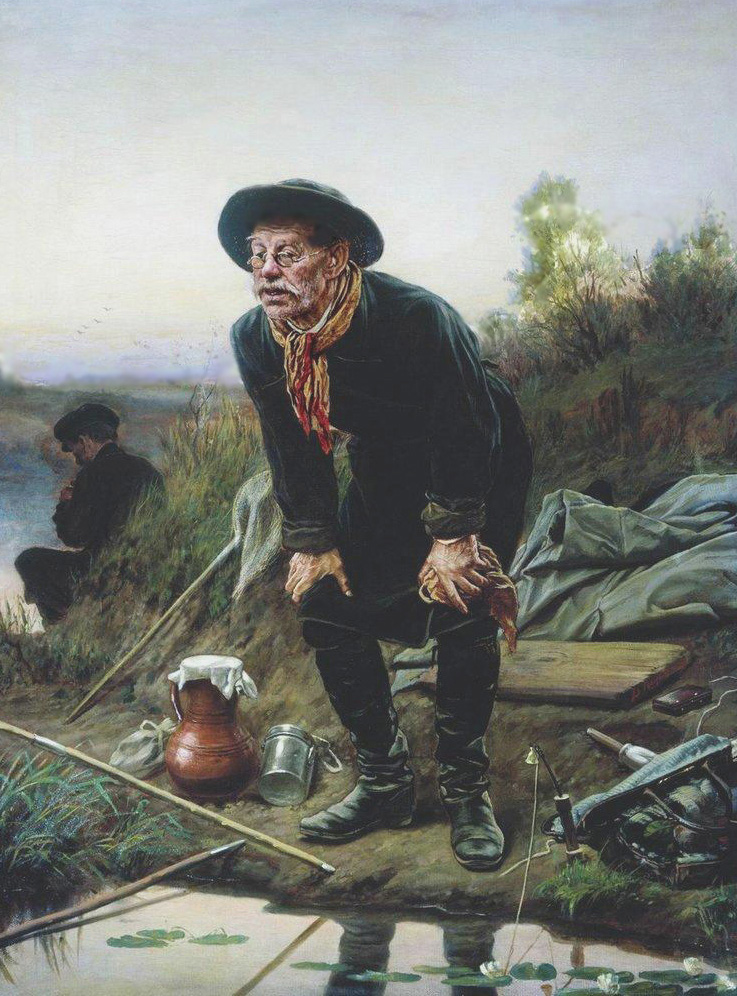 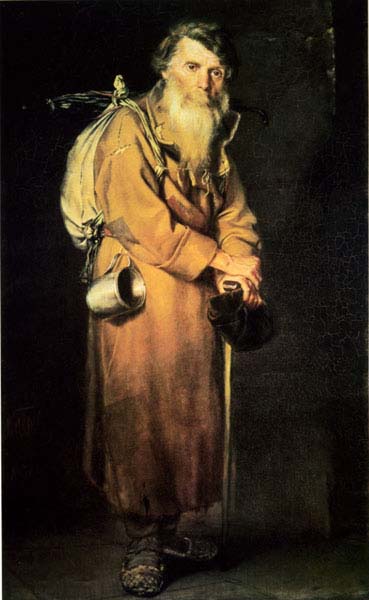 В. Г. Перов «Рыболов»                       «Странник»
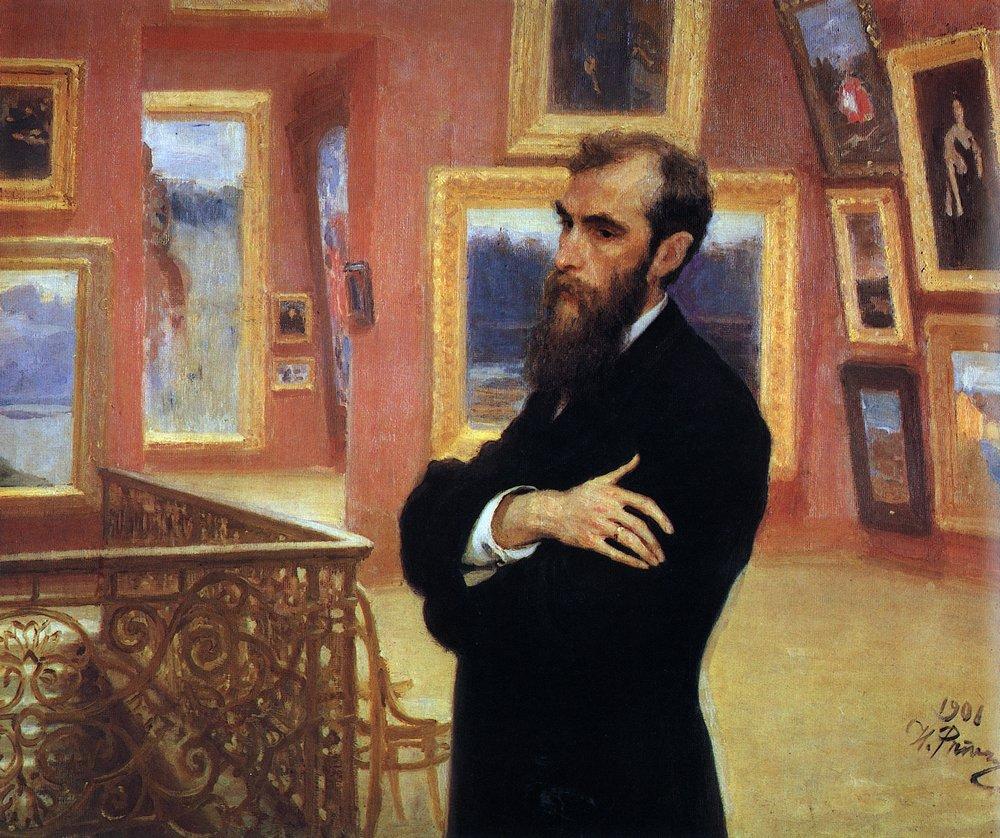 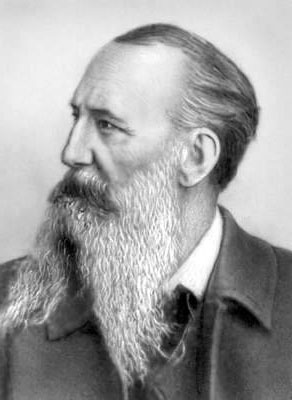 А. С. Каминский
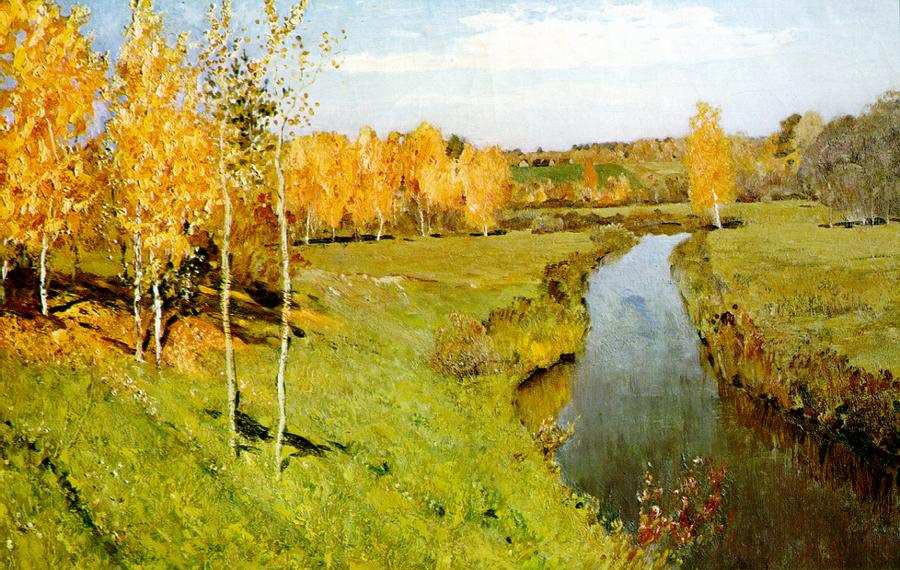 И. Левитан «Золотая осень»
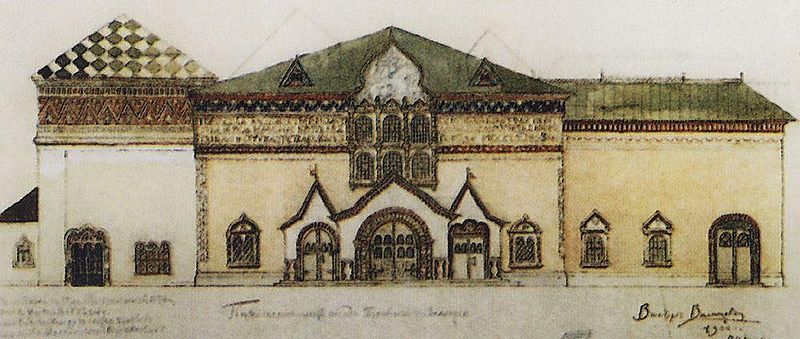 Проект фасада Третьяковской галереи В. М. Васнецова
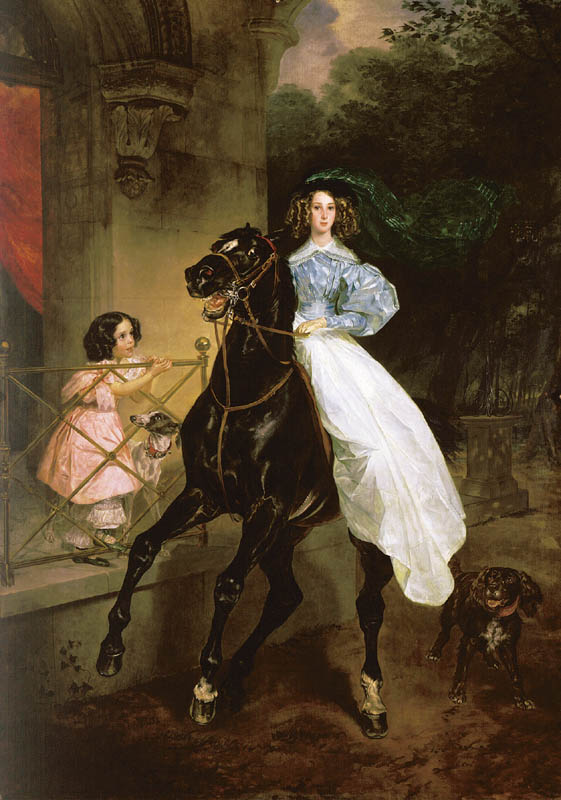 К. Брюллов. Всадница
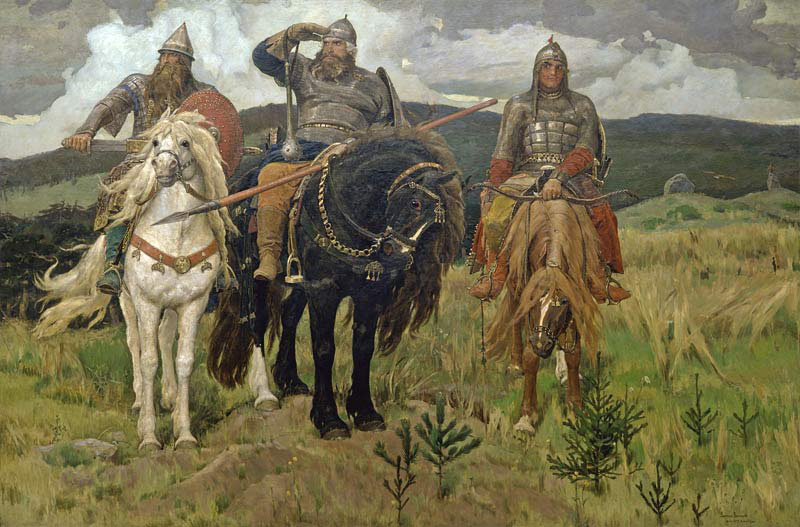 В. М. Васнецов. Богатыри
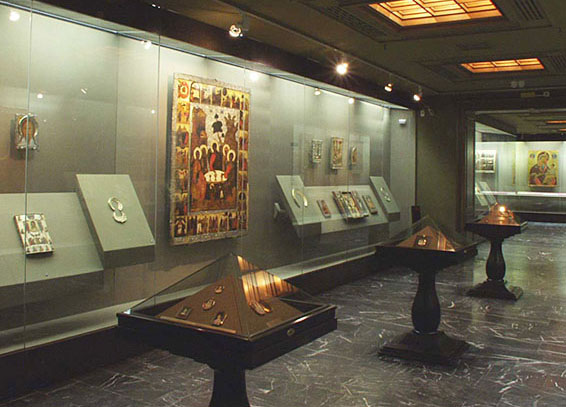 Сокровищница Третьяковской галереи
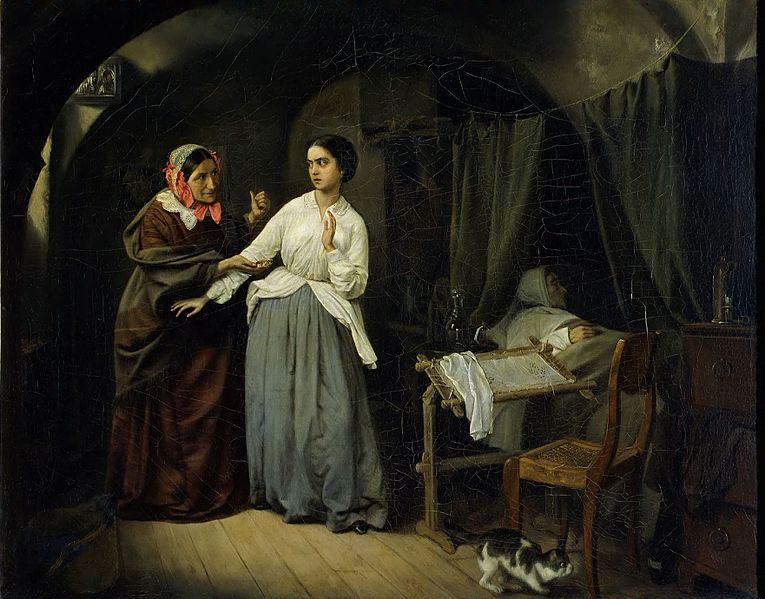 Описание картины Н. Шильдера «Искушение»
Домашнее задание:

Презентация 
«Шедевры Третьяковской галереи»
16